Градежништво и архитектура
Да се запознаеме со градежништвото и архитектурата како професија или занимање
Градежништвото во минатото
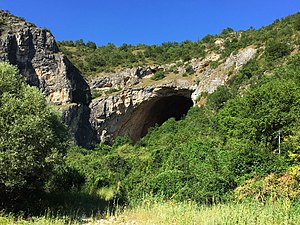 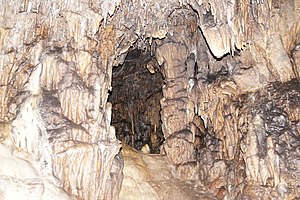 Гради човекот градат и животните
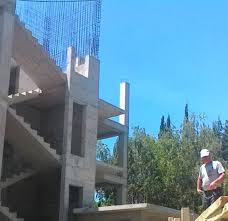 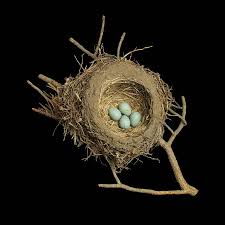 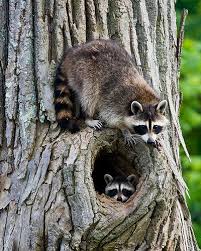 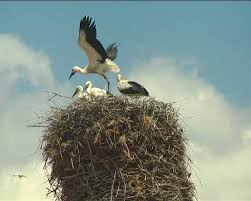 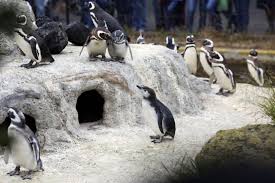 Градежни објекти од историско значење за нашата земја
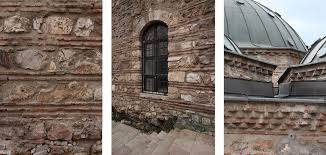 Градежни објекти од средниот и новиот век во светски рамки
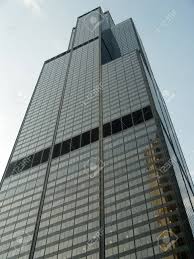 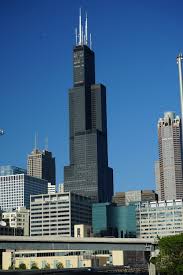 Сиарс-Чикаго
Катедралата во Пиза
Катедралата во Пиза
Македонска архитектура-градови со најбогата архитектура
Охрид
Крушево
Кратово
Охридска архитектура
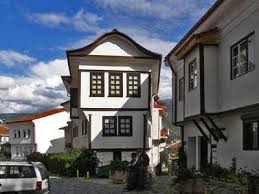 кликни
Крушевска архитектура
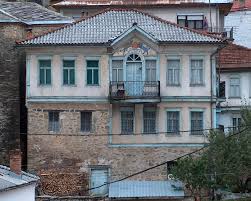 Кратовска архитектура
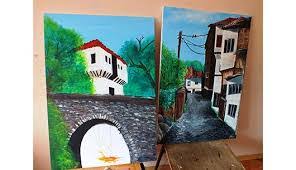 Поделба на градежништвото
Ниски градби 
Високи градби и 
Хидро градби
Ниски градби
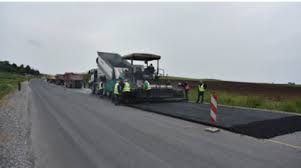 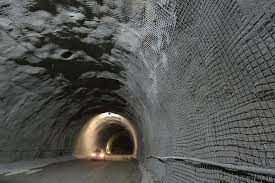 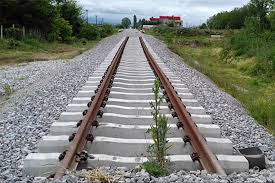 кликни
Високи градби
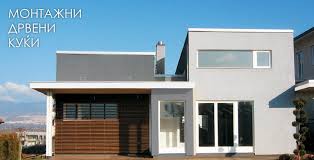 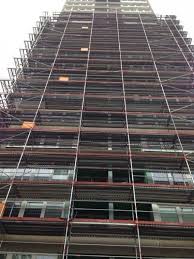 кликни
Хидро градби
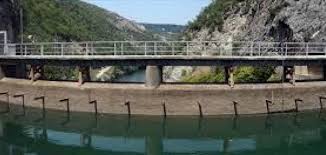 Споредбени карактеристики помеѓу старите и новите градби
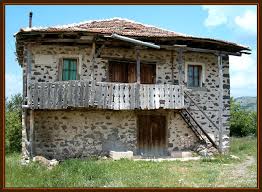 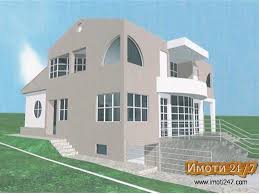 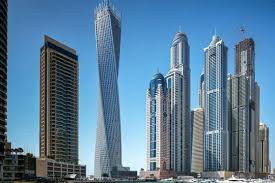 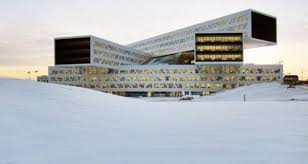